BÀI 17: ĐA DẠNG NGUYÊN     SINH VẬT
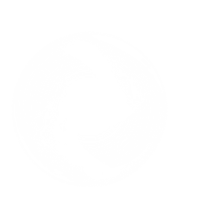 II
VAI TRÒ CỦA NGUYÊN SINH VẬT
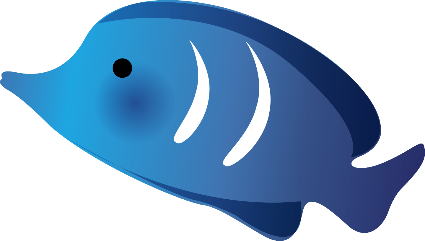 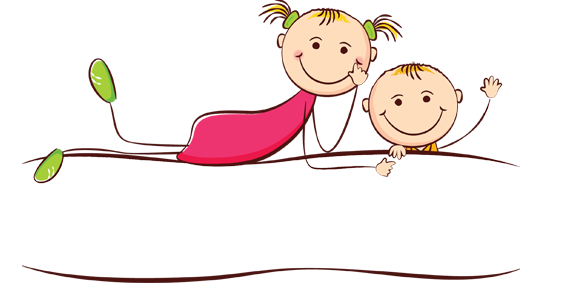 VAI TRÒ TRONG TỰ NHIÊN
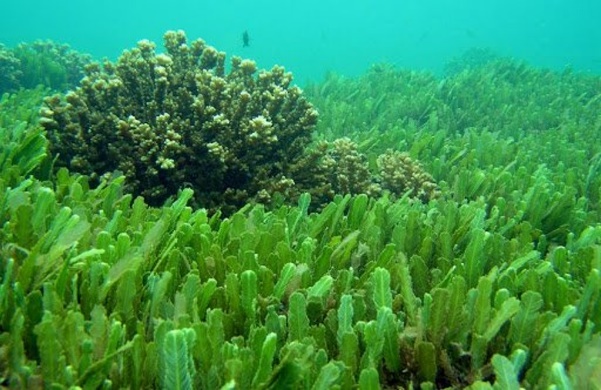 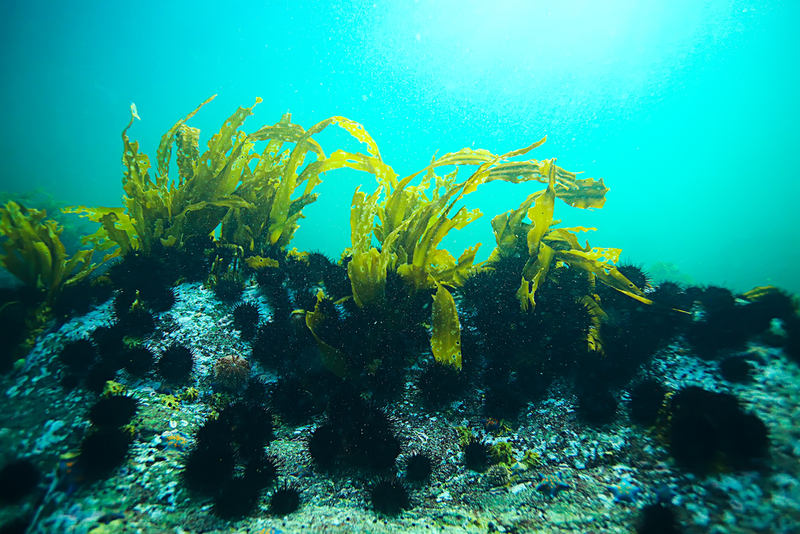 Tảo có khả năng quang hợp có vai trò quan trọng trong việc cung cấp oxygen cho động vật dưới nước.
Ảnh. Tảo
VAI TRÒ TRONG TỰ NHIÊN
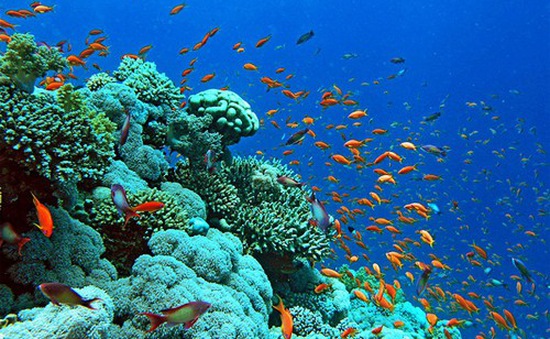 Nguyên sinh vật còn là nguồn thức ăn cho các động vật lớn hơn.

Một số nguyên sinh vật sống cộng sinh tạo nên mối quan hệ cần thiết cho sự sống của các loài động vật khác.
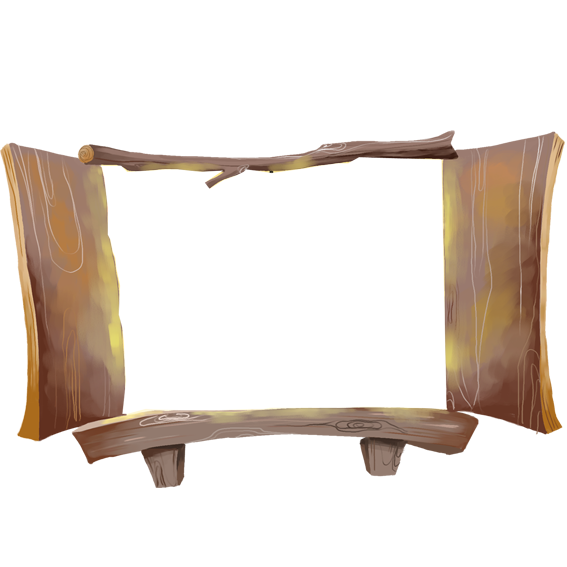 1. Nguyên sinh vật là thức ăn của nhiều động vật:
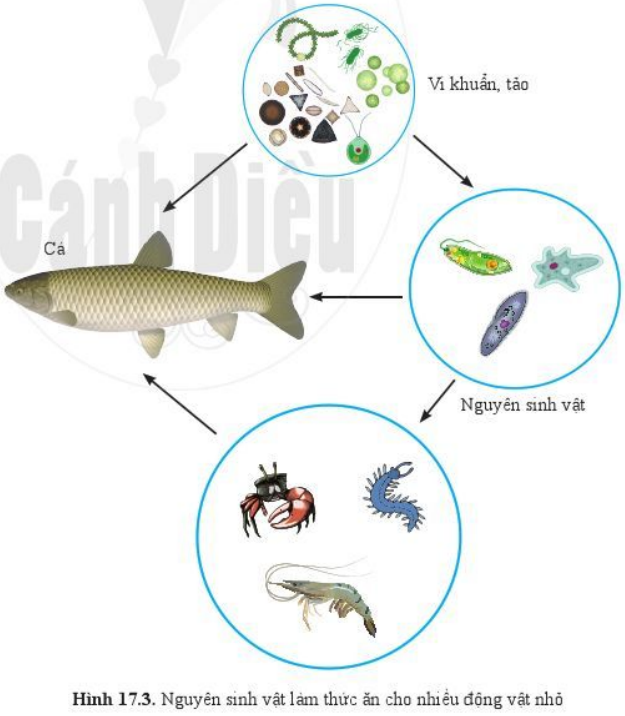 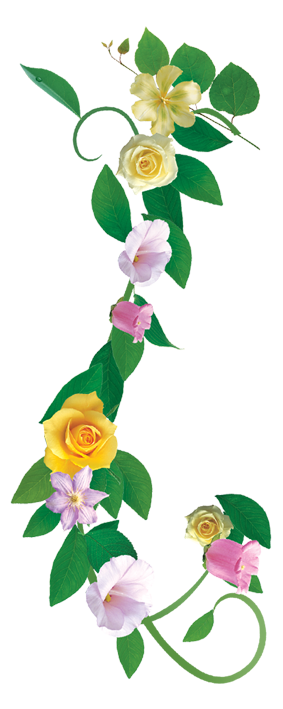 Quan sát hình 17.3 và cho biết nguyên sinh vật là thức ăn của những động vật nào.
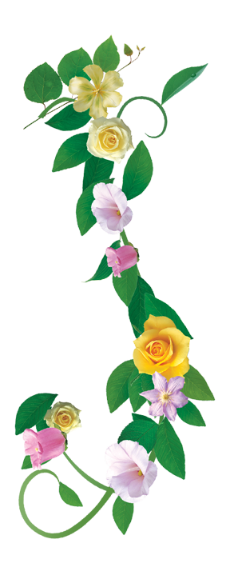 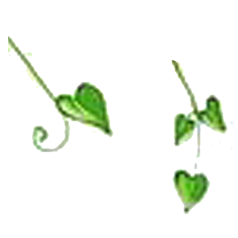 Là thức ăn của các loài cá, một số sinh vật dưới biển, các loài động vật như tôm, cua, rết,…..
Hình 17.3. Nguyên sinh vật làm thức ăn cho nhiều động vật nhỏ
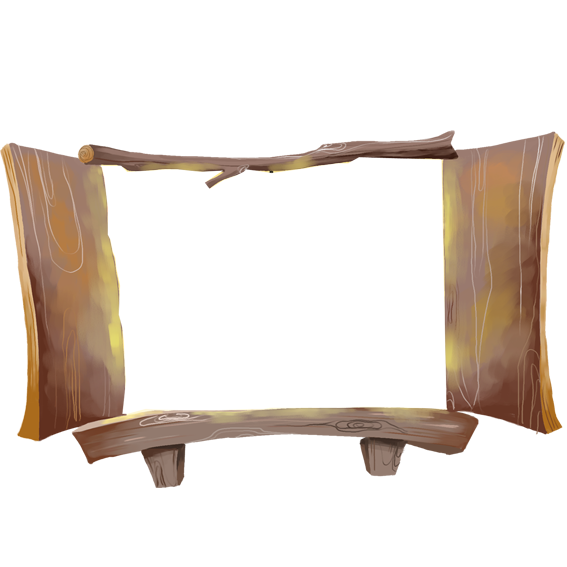 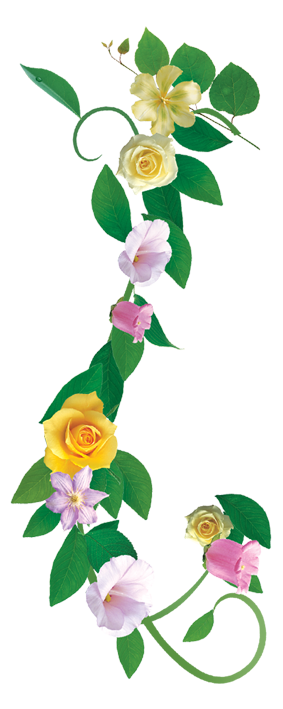 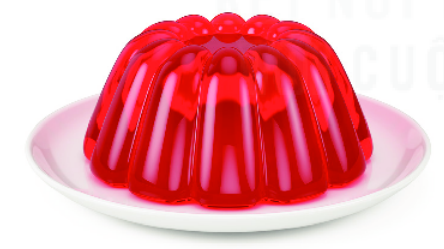 VAI TRÒ ĐỐI VỚI CON NGƯỜI
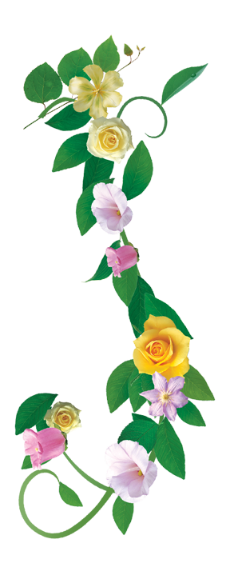 Ảnh. Tảo dùng làm thạch
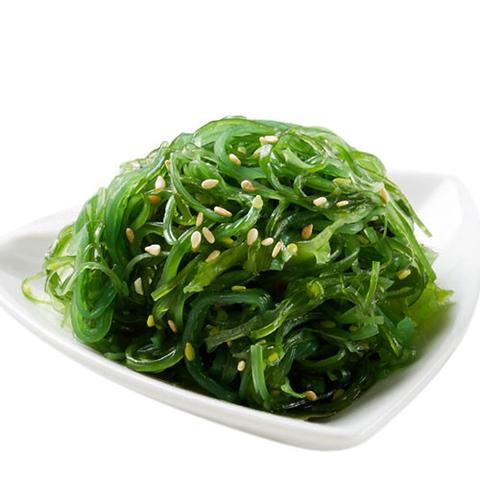 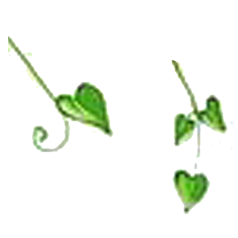 Một số loại tảo có giá trị dinh dưỡng cao nên được chế biến thành thực phẩm chức năng bổ sung dinh dưỡng cho con người như tảo xoắn Spirulina.
Ảnh. Rong biển dùng làm thức ăn
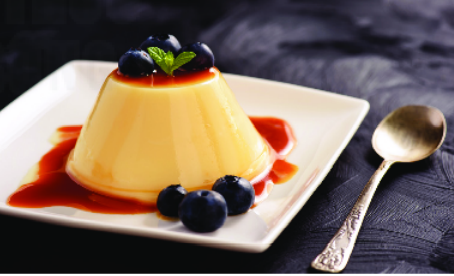 Nhiều rong biển (tảo) dùng làm thức ăn và chế biến thực phẩm. Ngoài ra, chúng còn dùng sản xuất chất dẻo, chất khử mùi, sơn, chất cách điện,…
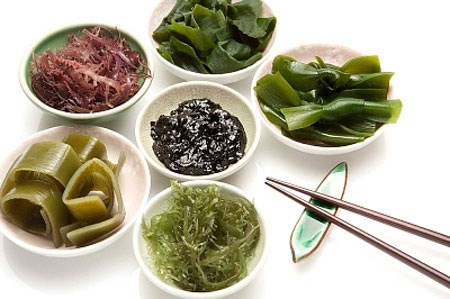 Một số nguyên sinh vật có vai trò quan trọng trong các hệ thống xử lí nước thải và chỉ thị độ sạch của môi trường nước.
1. Nguyên sinh vật là thức ăn của nhiều động vật:
Là thức ăn của các loài cá, một số sinh vật dưới biển, các loài động vật như tôm, cua, rết,…..
Tảo có giá trị dinh dưỡng cao nên được chế biến thành thực phẩm chức năng bổ sung dinh dưỡng cho con người như tảo xoắn 
Xử lí nước thải và chỉ thị độ sạch của môi trường nước
2. MỘT SỐ BỆNH DO NGUYÊN SINH VẬT GÂY RA
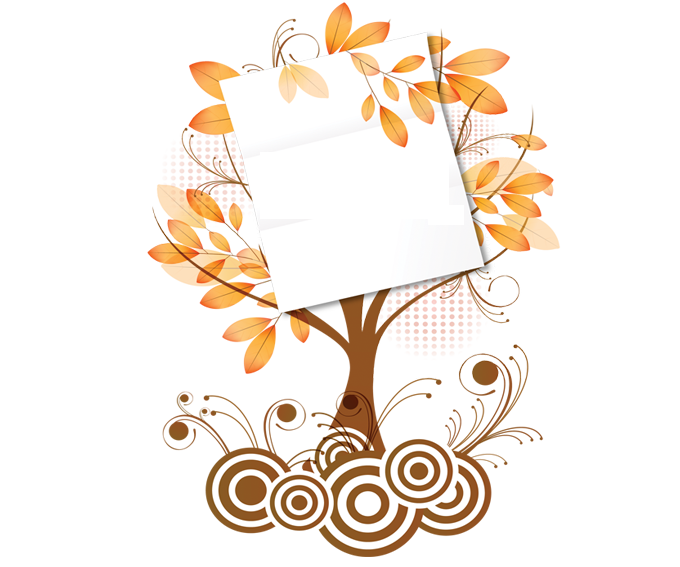 BỆNH KIẾT LỊ
BỆNH SỐT RÉT
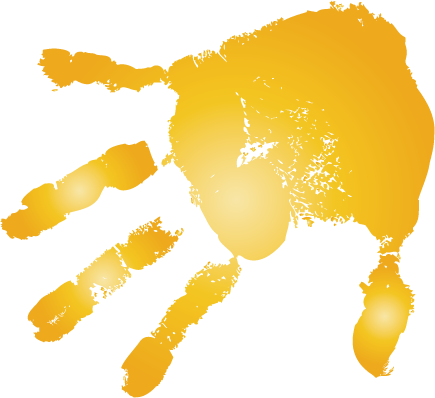 1
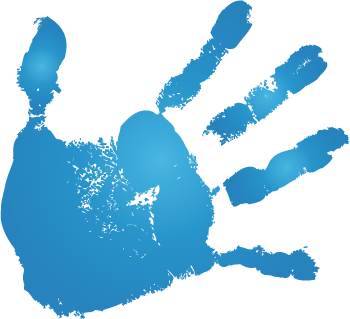 2
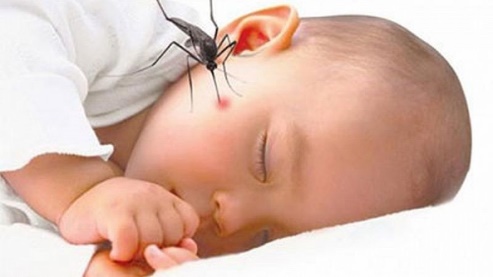 Nhiều loài nguyên sinh vật gây bệnh cho động vật (như cá, tôm,…). Đặc biệt, nhiều bệnh gây nguy hiểm cho con người như: bệnh sốt rét, bệnh kiết lị, bệnh ngủ li bì.
BIỂU HIỆN SỐT RÉT
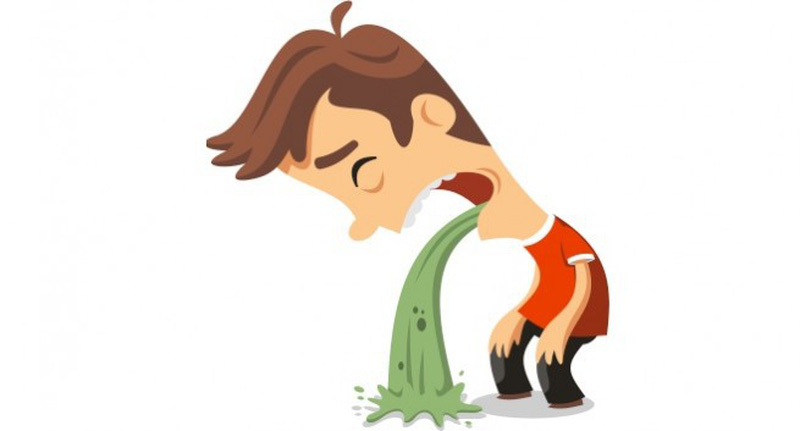 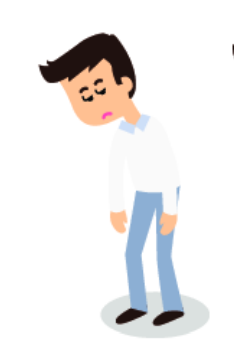 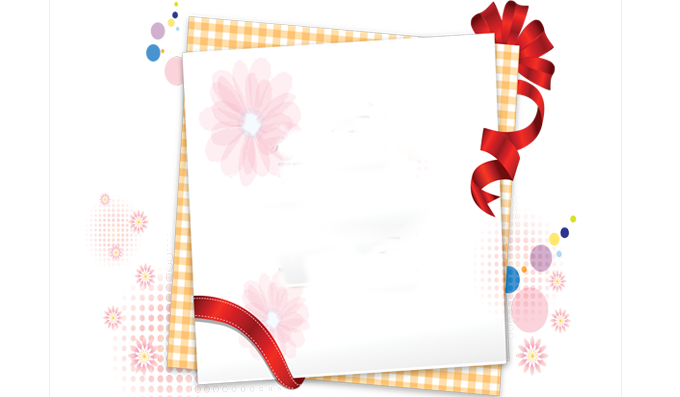 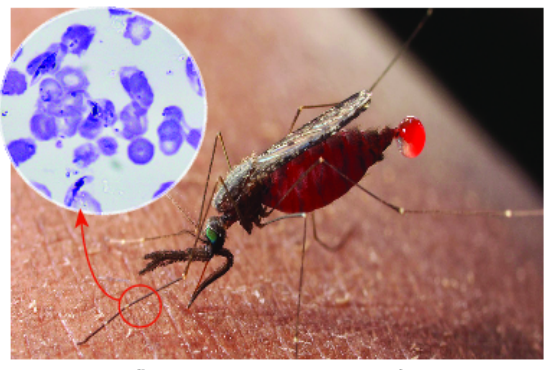 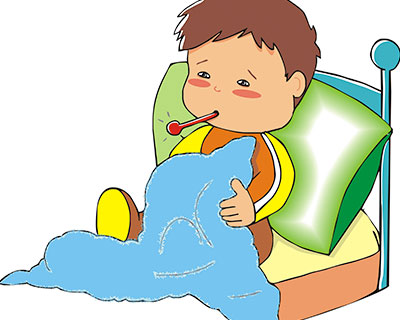 Nôn ói
Mệt mỏi, nhức đầu
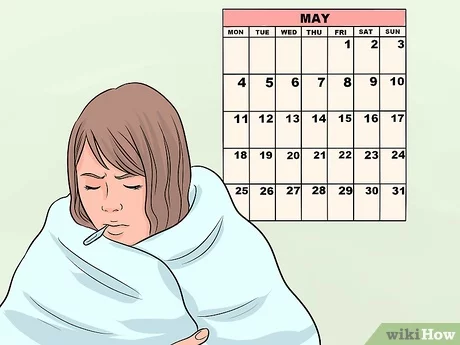 Sốt
Muỗi Anopheles
Lạnh run
Xâm nhập vào tế bào gan
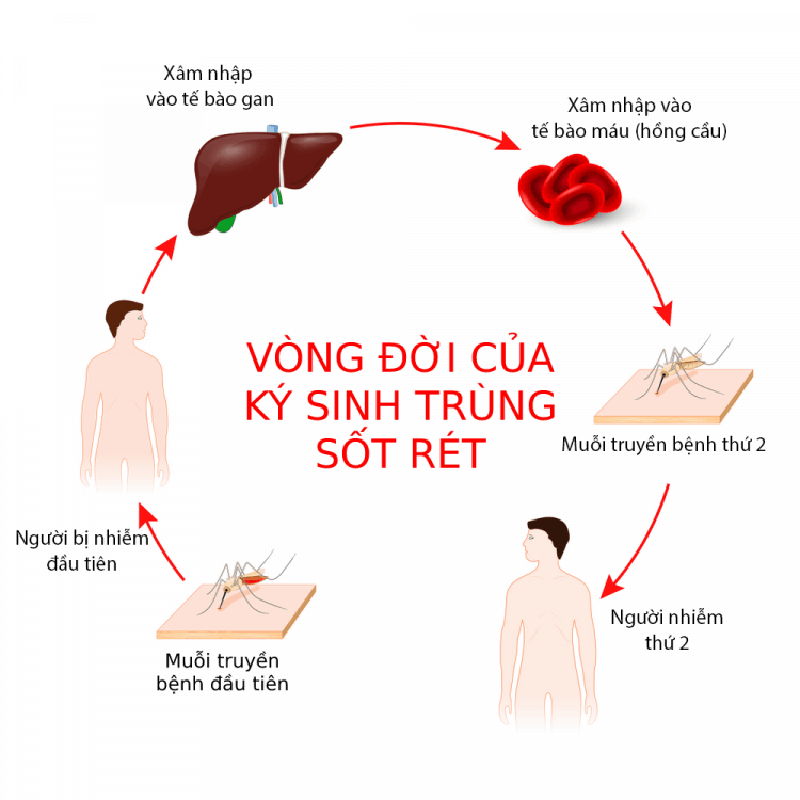 Bệnh do trùng sốt rét Plasmodium gây ra.
Truyền theo đường máu, qua vật truyền trung gian là muỗi Anopheles.
Khi muỗi mang trùng đốt người thì mầm bệnh trong nước bọt của muỗi đi vào mạch máu, chui vào tế bào gan và nhân lên nhanh.
Chúng xâm nhập vào tế bào hồng cầu máu người tiếp tục sinh sản, sau đó phá vỡ hồng cầu, chui ra ngoài rồi chui vào hồng cầu mới.
Xâm nhập tế bào máu
VÒNG ĐỜI KÍ SINH TRÙNG SỐT RÉT
Muỗi truyền bệnh thứ 2
Người bị nhiễm đầu tiên
Người nhiễm thứ 2
Muỗi truyền bệnh đầu tiên
Hình
Chu trình truyền bệnh sốt rét
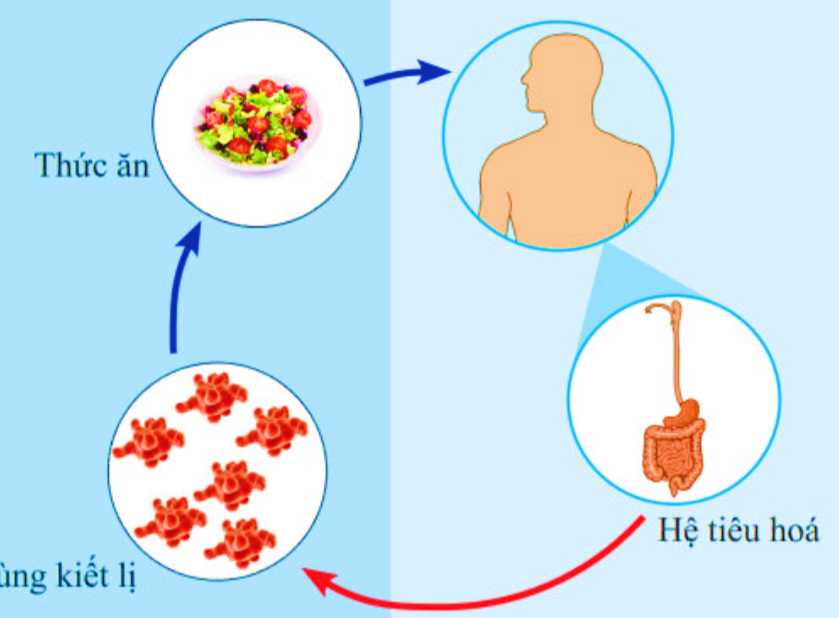 Thức ăn
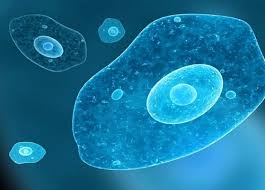 Hệ tiêu hóa
Trùng kiết lị
Hình 17.5. Con đường trùng kiết lị gây bệnh ở người
Hãy nêu một số biện pháp phòng chống bệnh do nguyên sinh vật gây ra.
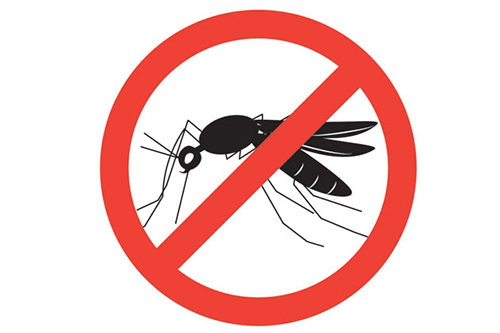 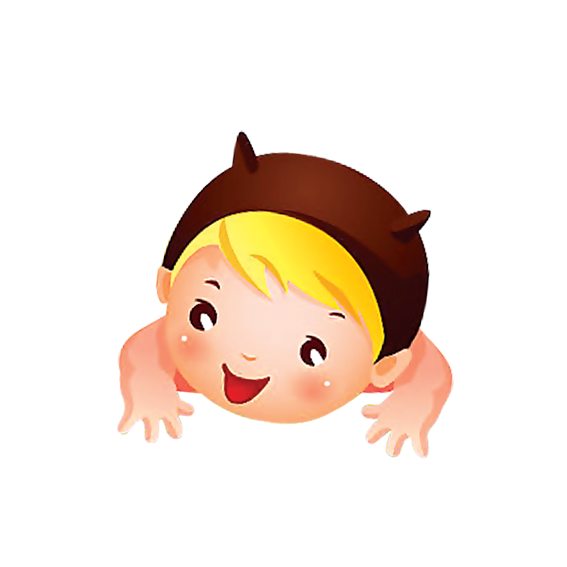 Diệt muỗi
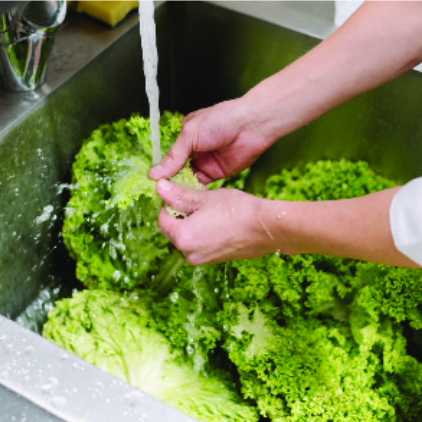 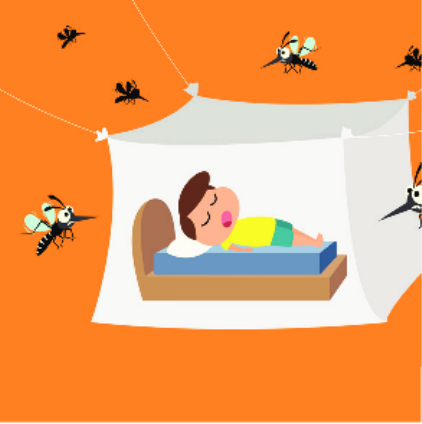 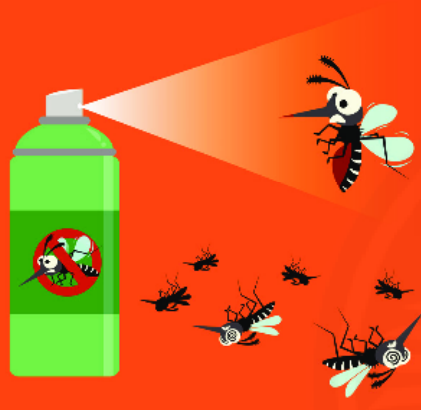 Vệ sinh an toàn thực phẩm
Ngủ mùng
Diệt ruồi, muỗi
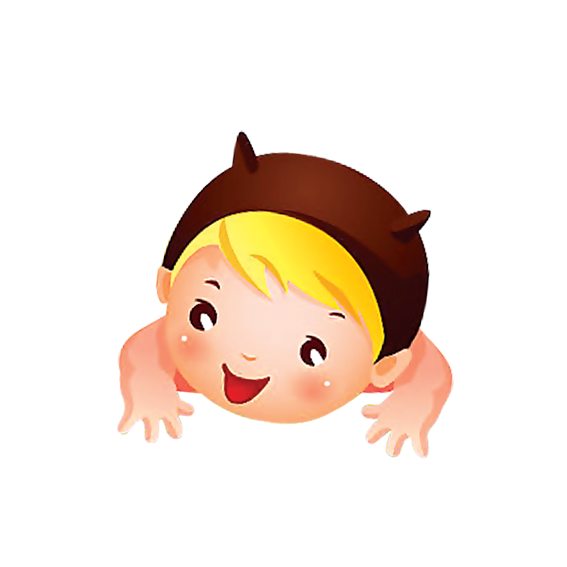 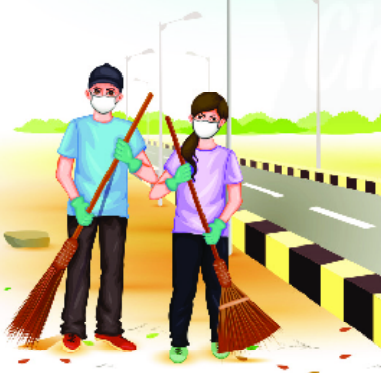 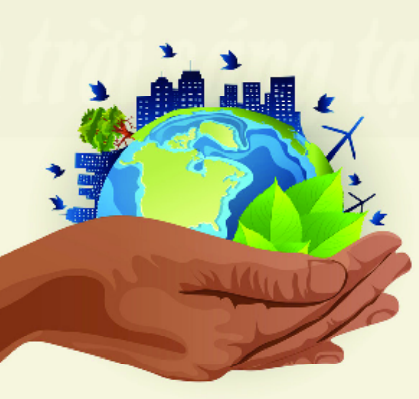 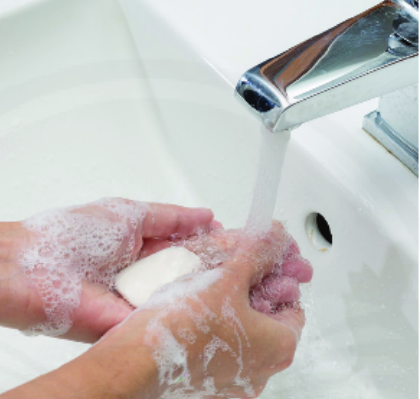 Vệ sinh môi trường
Vệ sinh cá nhân
Tuyên truyền vệ sinh môi trường
2. MỘT SỐ BỆNH DO NGUYÊN SINH VẬT GÂY RA
a,BỆNH SỐT RÉT
Bệnh do trùng sốt rét Plasmodium gây ra.
Triệu chứng: sốt, nôn ói, Mệt mỏi, nhức đầu, lạnh run.
Biện pháp phòng tránh: ngủ mùng, diệt ruồi muỗi,…
b. BỆNH KIẾT LỊ
Do: Trùng kiết lị
Triêu chứng: đi ngoài ra máu, phân có lẫn chất nhầy,…
Biện pháp phòng tránh: Vệ sinh cá nhân, vệ sinh ăn uống, …..
Hoàn thành phiếu học tập dưới đây
HƯỚNG DẪN TRẢ LỜI
Hoàn thành phiếu học tập dưới đây
HƯỚNG DẪN TRẢ LỜI
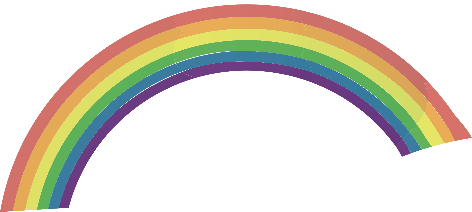 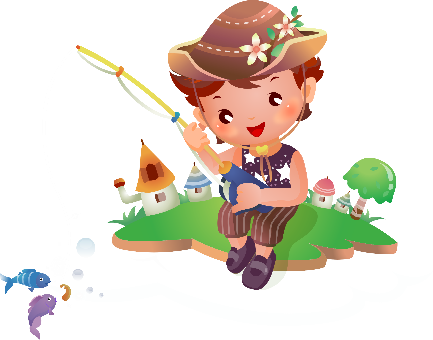 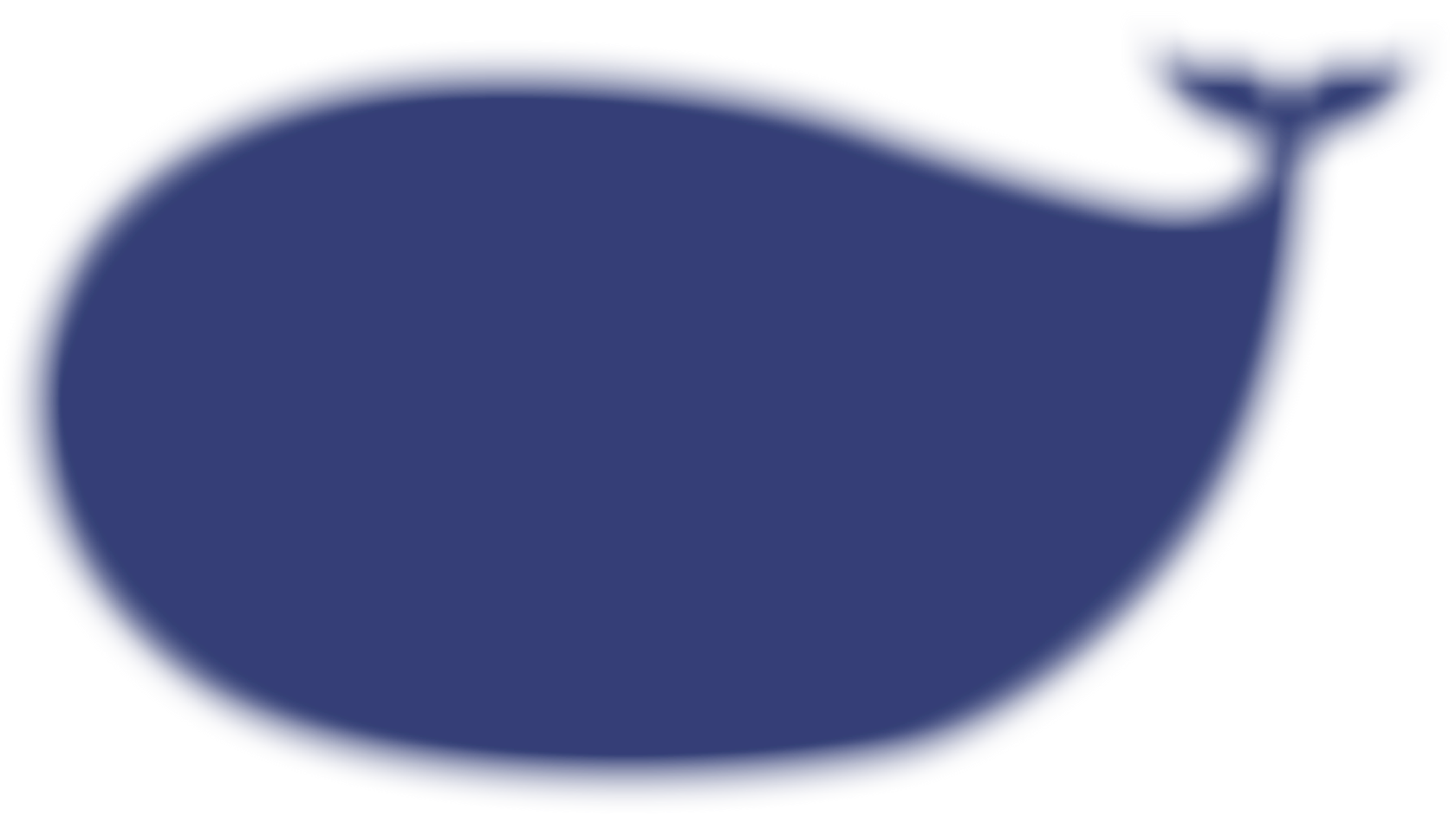 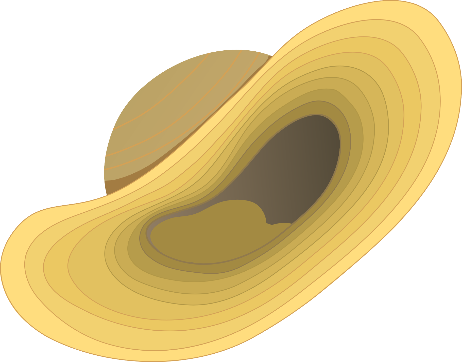 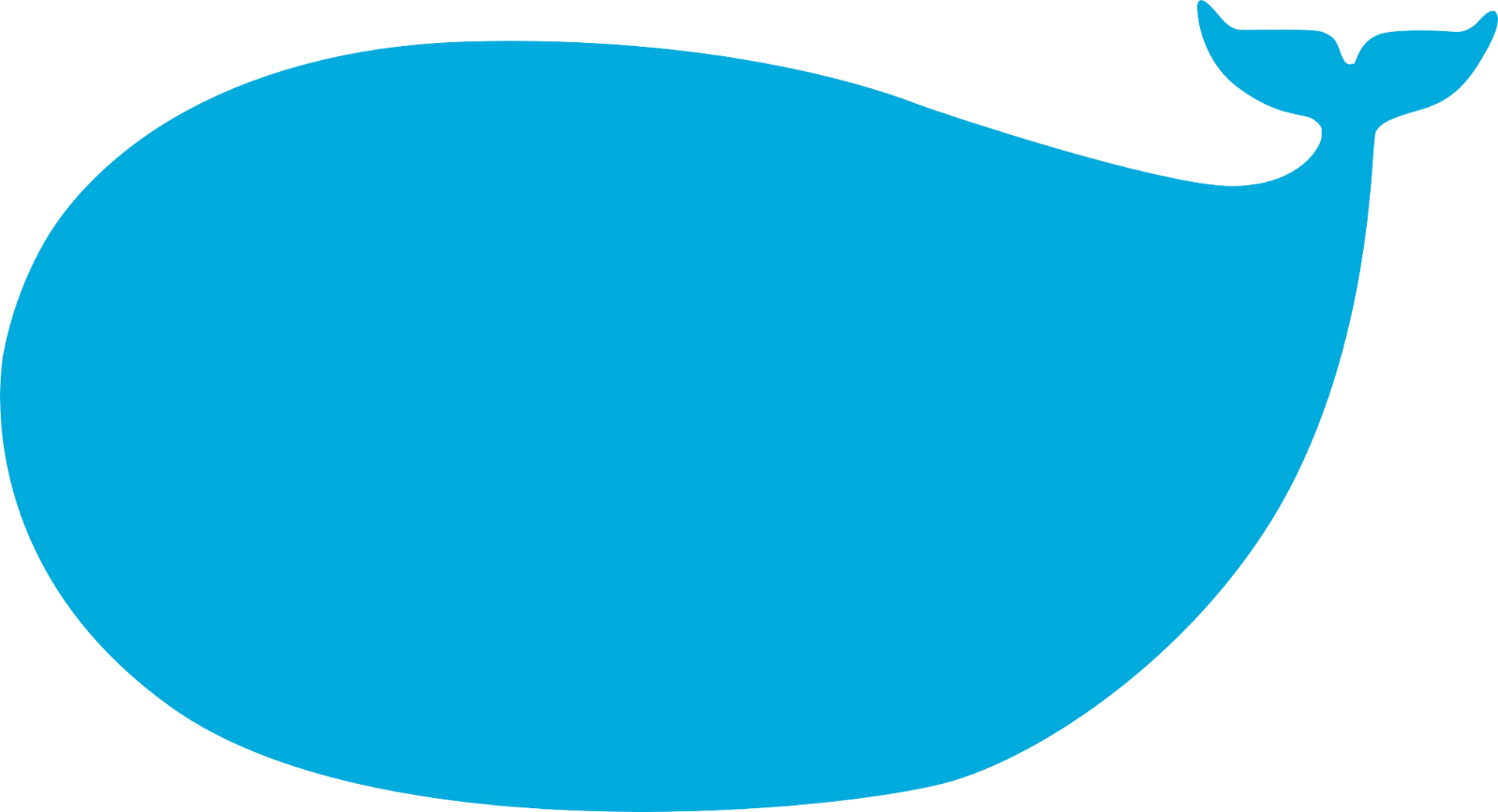 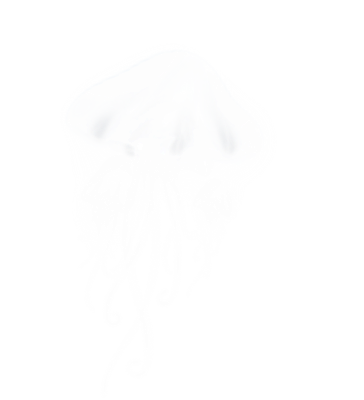 CÁM ƠN CÁC EM LẮNG NGHE
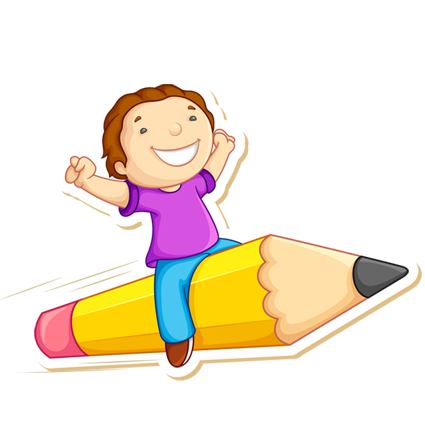 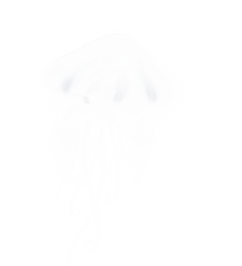 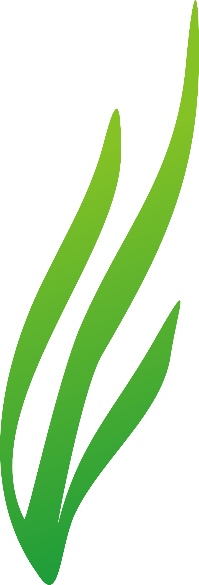 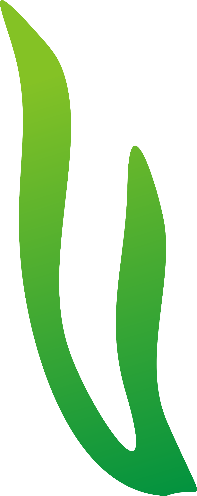 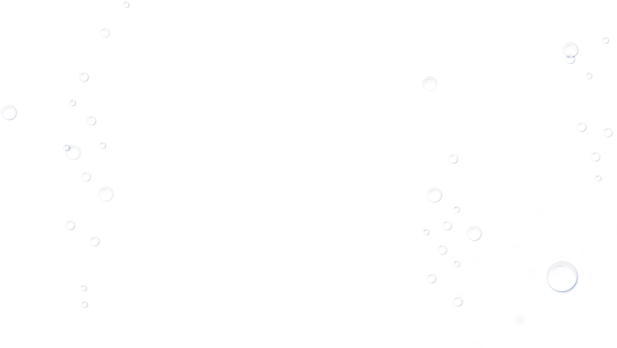 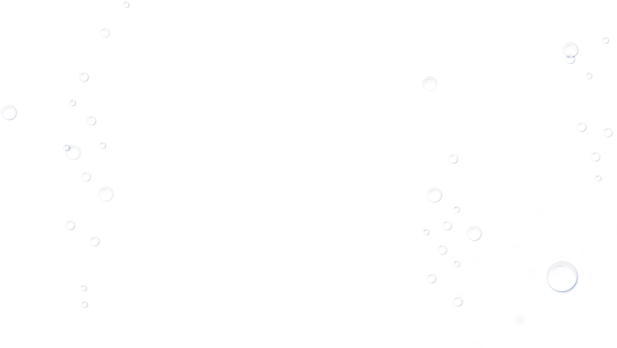 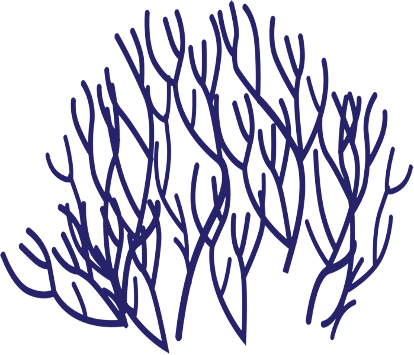 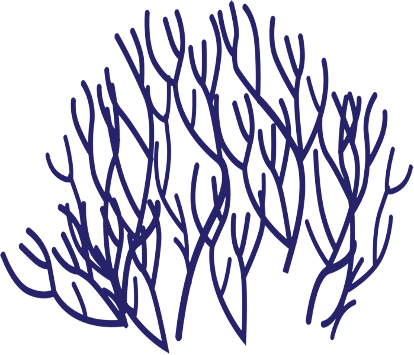 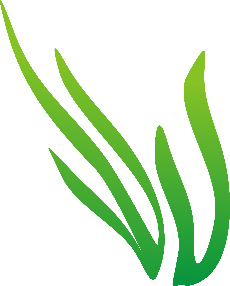 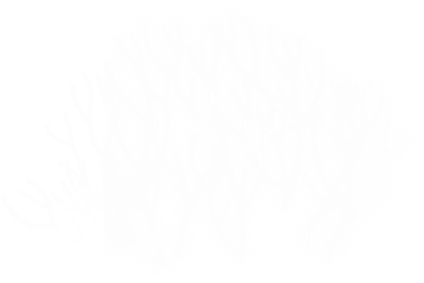 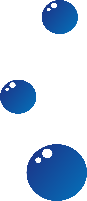 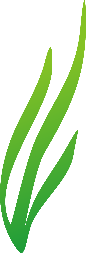 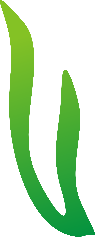 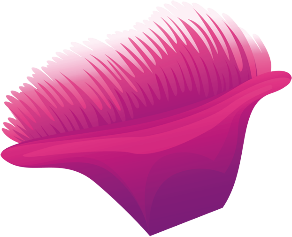 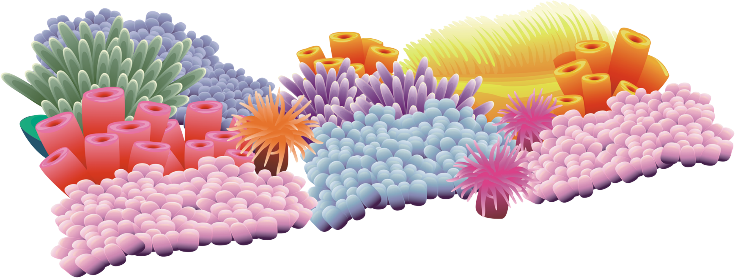 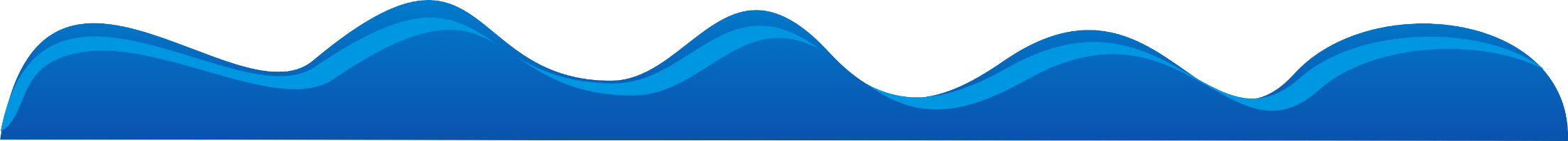 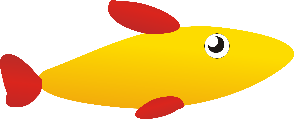 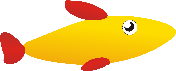 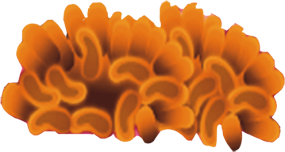 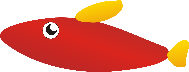